Surveying the Wondrous Cross
An Easter Sermon Series
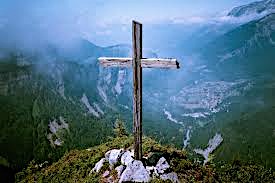 I. We have a problem: mankind is unrighteous and merits God’s judgment and wrath
“For the wrath of God is revealed from heaven against all ungodliness and unrighteousness of men, who by their unrighteousness suppress the truth” Romans 1:18
“But because of your hard and impenitent heart you are storing up wrath for yourself on the day of wrath when God’s righteous judgment will be revealed…for those who are self-seeking and do not obey the truth, but obey unrighteousness, there will be wrath and fury” Romans 2:5 & 8
“But if our unrighteousness serves to show the righteousness of God, what shall we say? That God is unrighteous to inflict wrath on us? (I speak in a human way.) By no means! For then how could God judge the world?” Romans 3:5-6
II. The cross is God’s solution to our problem
Propitiation: the cross satisfies God’s just demand for wrath
“For God has not destined us for wrath, but to obtain salvation through our Lord Jesus Christ” 1 Thessalonians 5:9
“Whoever believes in the Son has eternal life; whoever does not obey the Son shall not see life, but the wrath of God remains on him” John 3:36
II. The cross is God’s solution to our problem
Propitiation: the cross satisfies God’s just demand for wrath
Redemption: the cross delivers us from the enslaving power of sin
“We know that our old self was crucified with him in order that the body of sin might be brought to nothing, so that we would no longer be enslaved to sin. For one who has died has been set free from sin” Romans 6:6-7
“Truly, truly, I say to you, everyone who practices sin is a slave to sin. The slave does not remain in the house forever; the son remains forever. So if the Son sets you free, you will be free indeed” John 8:34-36
II. The cross is God’s solution to our problem
Propitiation: the cross satisfies God’s just demand for wrath
Redemption: the cross delivers us from the enslaving power of sin
Justification: the cross puts us in a right standing before God

Justified – “to render a favorable verdict”
III. The cross demonstrates God’s righteousness…
…in the person of Jesus Christ
“the righteousness of God through faith in Jesus Christ for all who believe.” Verse 22, ESV
“namely, the righteousness of God through the faithfulness of Jesus Christ for all who believe.”  Verse 22, NET
III. The cross demonstrates God’s righteousness…
…in the person of Jesus Christ
…through God’s “divine forbearance”
 …by God’s loving act of justice
“O foolish ones, and slow of heart to believe all that the prophets have spoken! Was it not necessary that the Christ should suffer these things and enter into his glory?” And beginning with Moses and all the Prophets, he interpreted to them in all the Scriptures the things concerning himself.” Luke 24:25-27
“Therefore let us be grateful for receiving a kingdom that cannot be shaken, and thus let us offer to God acceptable worship, with reverence and awe, for our God is a consuming fire” Hebrews 12:28-29
The Righteousness of God
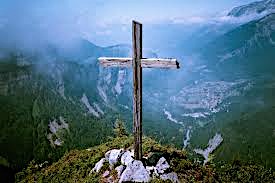 Propitiation
Justification
Redemption